COMP 110-001Recursion, Searching, and Selection
Yi Hong
June 12, 2015
Announcements
Homework 4 deadline extended to June 13th, by 11:59pm

Final exam, comprehensive
Wednesday, June 17th, 8am – 11am
Review on Monday
Today
Introduction to Recursion

Introduction to Search & Selection

Not the focus of the final exam
But, you should be able to understand the code in the slides (and know how to use the code in similar problems by making slight modifications).
Recursion
Whenever an algorithm has one subtask that is a smaller version of the entire algorithm’s task, it is said to be recursive
Recursion: you write a method to solve a big task, and the method invokes itself to solve a smaller subtask
E.g., I want to eat 5 apples now. My subtask can be eating 4 apples, eating 3 apples, eating 2 apples, et…..
To eat 5 apples, I can do:
Eat 3 apples + Eat 2 apples
Eat 1 apple + Eat 4 apples
Eat 1 apple
Eat 1 apple
[Speaker Notes: What about 4 apples?]
Recursion
Eating 1 apple is the smallest task that I can have. I cannot divide it anymore.
This is the base case in recursion.
Recursion is to divide a big task into smaller tasks. Smaller tasks are then divided further. Until we reach base case.
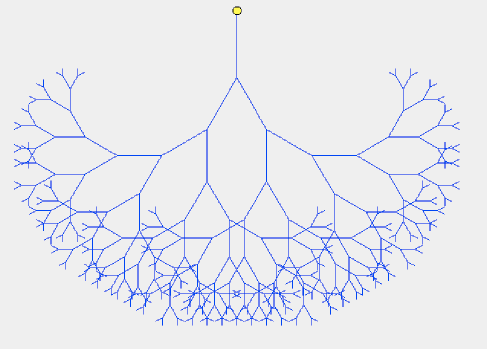 Recursion
Let’s start with a simple example: calculating factorial
Factorial(n) = n * (n-1) * (n-2) * ….. * 3 * 2 * 1
How do you solve a task                             with smaller task(s)?
Factorial(n) =                                                    n * Factorial(n-1)
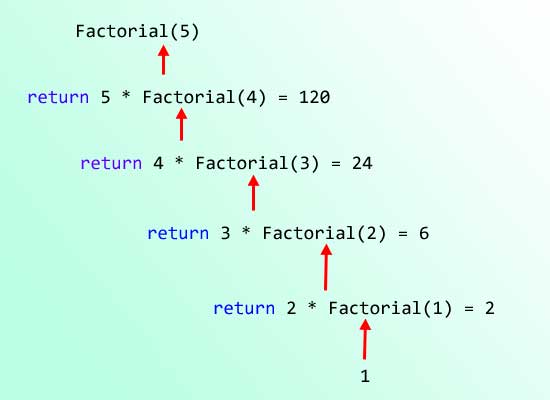 Recursion
Translate this into Java code
public static int factorial( int n ) 
{
	if (n==1) return 1; // base case
	else
		return n * factorial(n-1);
}
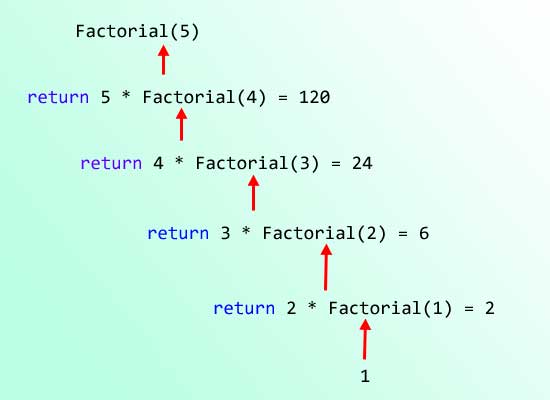 Recursion
The recursion form can be more natural in many problems (than using loops)

Some problems can be hard to formulate using naïve looping (but such problems are beyond the scope of this course)

Let’s see more recursion examples:
Digits to Words from textbook
Recursion: Digits to Words
Define a method that takes a single integer as an argument and displays the digits of that integer as words. 
For example, if the argument is the number 223, the method should display:
	  two two three

Base case? 
Recursive rule?
Recursion: Digits to Words
Base case: only 1 digit
print word for 1 digit

Recursive rule: 
Print words for n digits -->
	(print words for first n-1 digits) + (print word for last digit)
Recursion: Digits to Words
public static void displayAsWords( int number )
{
if (number < 10) // base case
		System.out.print(getWordFromDigit(number) + " ");
else 	//number has two or more digits
{
displayAsWords(number / 10);
System.out.print(getWordFromDigit(number % 10) + " ");
}
}
You should be able to write out: getWordFromDigit(int num)
Recursion: Digits to Words
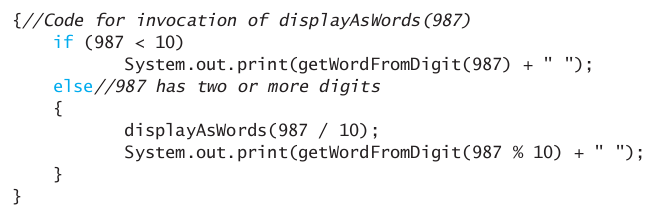 displayAsWords(987);
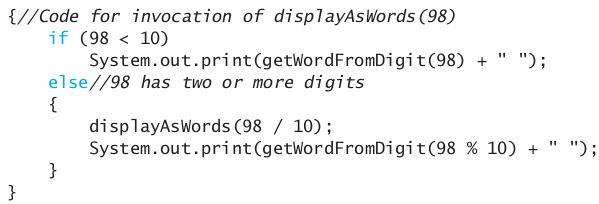 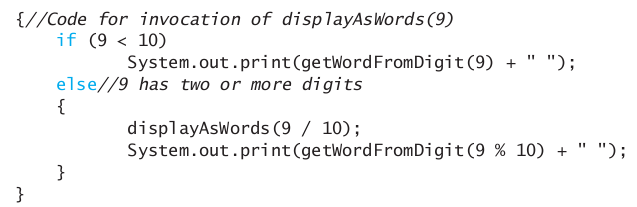 Search
Given a list of numbers (in an array), how do you search for a number?

Return index if the number is found in the array
Return -1 if the number is not found
Sequential (Linear) Search
Basic idea
For each item in the list: 
if that item has the desired value, stop the search and return the item's location. 
Return Not Found.

Can you do better than this (by making it faster)?

The general answer is no
No assumptions made on array (unsorted)
In worst case, have to examine each array element at least once
Search
How about sorted array? ( numbers are in ascending or descending order )

Can you make the linear search faster?
Search
Let’s see an example: searching for 76
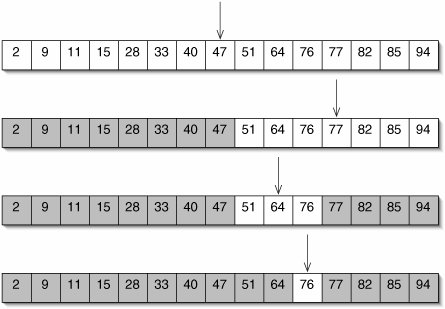 Search
Given n numbers:
In linear search, you need to explore one possible choice in each iteration
Worst case, n comparisons needed
With the new search algorithm (which only works for sorted array), we can reduce half of the search space in each iteration!
How many comparisons 
do I need in the worst case?
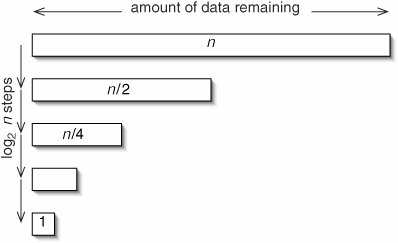 Binary Search
int binary_search(int A[], int key, int imin, int imax) { 
// test if search range is empty 
if (imax < imin) { 
return KEY_NOT_FOUND;  // set is empty
} else { 
	// calculate midpoint to cut set in half 
	int imid = midpoint(imin, imax); 
	// three-way comparison 
	if (A[imid] > key) // key is in lower subset 
		return binary_search(A, key, imin, imid-1); 
	else if (A[imid] < key) // key is in upper subset 
		return binary_search(A, key, imid+1, imax); 
	else // key has been found 
		return imid; 
	} 
}
Search Algorithms
A lot of search algorithms, here we just covered two simplest cases:
Linear search in a list (array) of numbers
Binary search in sorted array
More with different data structures:
Search in graphs and trees (computer science concepts, not the usual graph/tree)
E.g., search for a move in chess game
Search for relations/patterns in social network communication graph
Selection
One selection problem:
Find the smallest / largest number in a given list (array)
No assumption made on the list ( so it is not sorted )

We have solved this in lab 4
Loop through each element, keep the largest/smallest

Let’s relax the problem a bit
Selection
Find the k-th smallest (or largest) element in a list of numbers

How to solve this problem?
Go through each element, for each element, check its position in list
How many operations in the worst case?
Sort array first. Then get the k-th element
How many operations in the worst case
Selection
Quickselect (quick in practice, but not in the worst case)
To find k-th smallest number in n numbers:
Randomly pick a number from the list, call it p 
Partition the array into two parts:
Numbers that are < p  (m numbers)
Numbers that are > p  (n – m – 1 numbers)
If m==k-1, p is the k-th smallest
If m > k, find the k-th smallest in the m numbers
If m < k, find the (k-m-1)-th smallest in the (n-m-1) numbers
On average, this requires ~n*constant operations
But in the worst case, it is ~n^2*constant
Next Class
Introduction to sorting